コンビニ・クレジットカードでの入学検定料支払方法
コンビニ（セブン-イレブン・ローソン・ミニストップ・ファミリーマート・セイコーマート・デイリーヤマザキ）、クレジットカード、金融機関ATM、ネットバンキングを利用して24時間いつでも支払が可能です。
Webから申し込み
１
以下のURLにアクセスし、一覧から本学を選択後、画面の指示に従って申込みに必要な事項を入力してください。
https://www3.univ-jp.com/kyoto-u/
申込内容の確認
２
受付番号（受験番号ではありません）とお支払に必要な番号が表示されるのでメモするか画面を印刷してください。なお、個人情報入力画面で入力したメールアドレスとパスワードは収納証明書を表示するときに利用します。
お支払い
３
お支払いは、以下のいずれかの方法で行ってください。
コンビニエンスストア（30万円未満のお支払い）
クレジットカード
セイコーマート
デイリーヤマザキ
ファミリーマート
(Famiポート)
ローソン
ミニストップ
(Loppi)
セブンイレブン
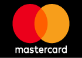 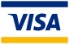 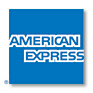 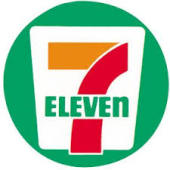 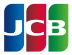 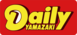 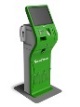 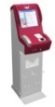 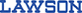 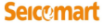 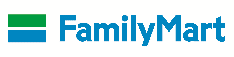 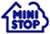 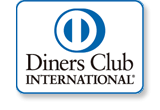 レジで店員に
「インターネット支払い」
と伝える
レジで店員に
「オンライン決済」
と伝える
レジにて「インターネット支払い」と店員に伝え、プリントアウトした【払込票】を渡すか、【払込票番号】を伝えお支払ください。
※プリントしなかった場合は、番号を伝える
のみでOKです。

マルチコピー機は使用しません
各種サービス
メニュー
代金支払い
（コンビニでお支払い）
本人確認のため、クレジットカードに記載されている情報を入力しますので、支払前にクレジットカードを準備してください。
支払い方法は一括払いのみです。
クレジットカードの利用限度額を確認した上で利用してください。
各種代金・インターネット受付・スマートピットのお支払い
番号入力画面に進む
各種代金お支払い
「オンライン決済番号」を入力
マルチペイメント
サービス
「お客様番号」を入力
「確認番号」を入力
「お客様番号」を入力
同意して利用する
「確認番号」を入力
出願情報が正しければ「確認」「印刷」ボタンを押す
端末より申込券が出るので30分以内にレジにて
入学検定料を現金にて支払う
レジにて入学検定料を現金にて支払う
金融機関ATM【Pay-easy】
ネットバンキング
都市銀行、地方銀行、信用金庫、信用組合、労働金庫、農協、漁協などのネットバンキングを利用することができます。事前に金融機関にて申し込みが必要です。
また、楽天銀行、PayPay銀行、auじぶん銀行、住信ＳＢＩネット銀行でも支払うことができます。事前に金融機関にて口座の開設が必要です。
以下の金融機関でPay-easyマークの付いているATMでお支払いができます。
1回のお申込みにつき、現金では10万円未満、キャッシュカードでは
100万円未満のお支払いが可能です。
（利用可能な金融機関の一例）
・ゆうちょ銀行
・みずほ銀行
・りそな銀行/埼玉りそな銀行
■支払い可能金融機関は下記ページの「ATM利用可能一覧」を確認してください。
　http://www.well-net.jp/multi/financial_list/index.html
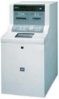 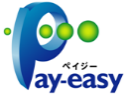 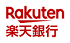 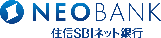 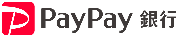 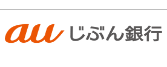 「税金・料金払込み」又は「Pay-easy」を選択
お支払いおよび申込内容のご確認画面を開く
[ネットバンキングでの支払に進む]ボタンを押す
「収納機関番号」「お客様番号」「確認番号」を入力
ネットバンキングの契約をしている金融機関を選択し、ログインする
現金またはキャッシュカードを選択して、入学検定料を支払う
お支払い可能なコンビニエンスストア・金融機関は変更する場合があります。詳しくはWebサイトをご確認ください。
出願書類への収納証明書貼付
４
お支払いおよび申込内容のご確認画面から収納証明書を印刷して、必要な部分を切り取り志願票の所定の位置に貼付してください。必要書類と同様に郵送してください。
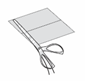 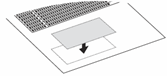 ①必要な部分を切り取り、
②出願書類の所定の場所へ貼付する。
事務手数料が別途かかります。詳しくはWebサイトをご確認ください。